健康・介護・子育て支援教室をLive配信で受講！
インターネットの接続費用は自己負担となります。
【女性のための健康（実践）コース】
女性ホルモンを知って、
人生を楽しく、
キレイを磨く
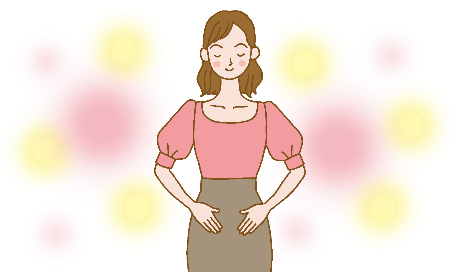 Live
配信型講座
日時
無料！
2025年
7月26日
AM10時～
講座のポイント
～女性がいきいきと過ごすために～　
働く女性専門外来の診療室から女性医師が
わかりやすくお話いたします。
〇年齢による女性ホルモンの変化
〇性成熟期によくみられる婦人科の病気
〇更年期を健やかに過ごすために
〇働く女性のメンタルヘルス　など
2025年7月26日(土）
午前10時00分～午前12時00分
【講師プロフィール】星野 寛美 氏（医師）
関東労災病院　働く女性専門外来担当
1961年、横浜生まれ。早稲田大学理工学部へ入学後、中絶問題等に関心を持ったことをきっかけに３年次中退。同時に横浜市立大学医学部へ入学。1988年、京都大学医学部婦人科学産科学教室に所属し、京都大学医学部付属病院、夏山病院、市立岸和田市民病院に勤務。1990年～1993年、国立病院医療センター（現、国立国際医療センター）に勤務。1993年より、関東労災病院産婦人科に勤務。2001年より、「働く女性専門外来」も担当もしている。診療のかたわら、1991年に協力者と共に「環（わ）の会」という社会福祉事業（2000年よりNPO法人）を創設し、予期しなかった妊娠、出産、子育てについての相談事業を行っている。
Ｊ-オイルミルズ健康保険組合
■「女性のための健康（実践）」コース 　オンラインLIVE配信型カリキュラム
データが大容量となりますので、従量制の機器でご覧いただきますと、高額の通信費がかかることがあります。
視聴の際は、容量無制限の高速インターネットにつながれている機器をご利用ください。
【個人情報の取り扱い】　

　　　　　　参加申込書に記載された個人情報は、講座の教材と視聴のためのID/パスワードを発送するため、健康・介護・子育て支援教室の運営団体である

　　　　　 （公財）総合健康推進財団に提供します。
Ｊ-オイルミルズ健康保険組合